INFLUENCES ON DESIGN
Which topic will be exploring in today’s lesson?
Evolution, technological advancements, demand, obsolescence, fashions, trends
How/why do products evolve?
 What is market pull?
 What is technology push?
 What are examples of market pull and technology push?
Why do people buy new things?
To get a more efficient product
To keep up to date with new technology
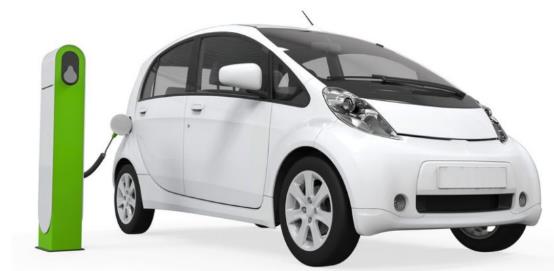 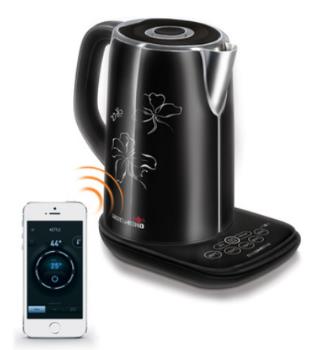 To keep up with fashions and trends
To replace a broken product
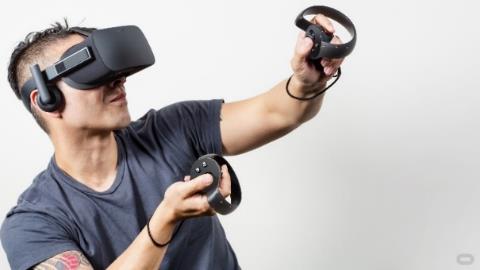 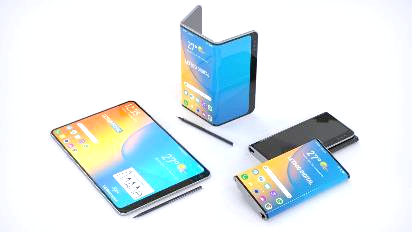 To replenish a product
To benefit from new advancements
Can you put these mobile phones in the order they were released?
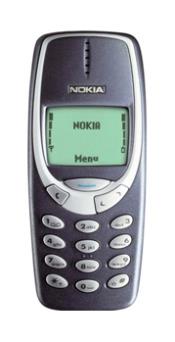 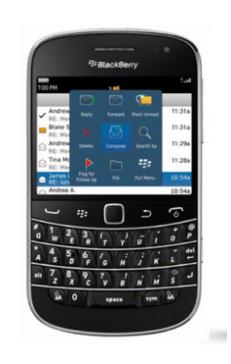 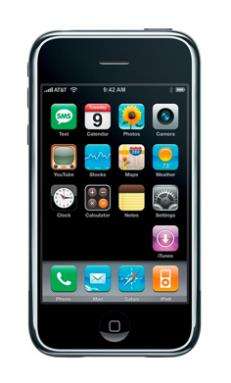 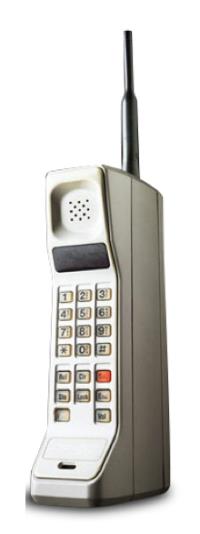 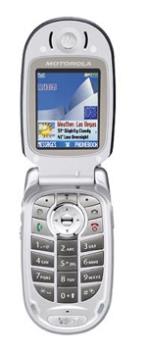 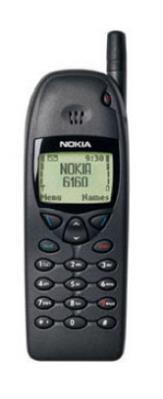 Can you put these mobile phones in the order they were released?
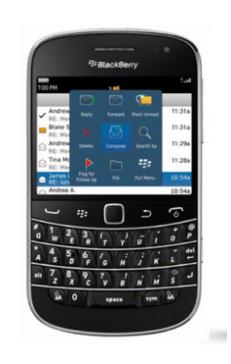 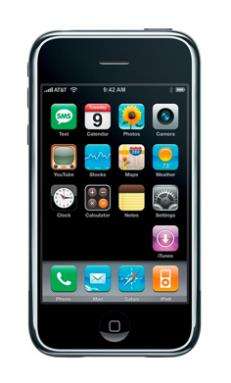 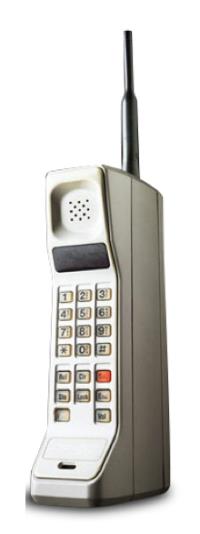 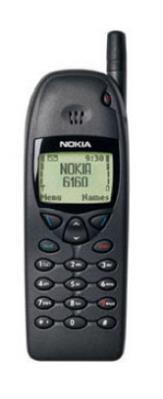 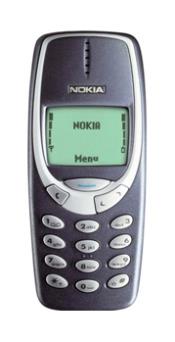 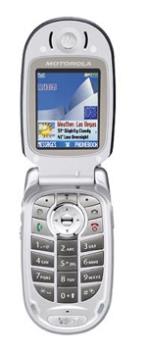 Why has the mobile phone changed over the years?
What is product evolution?
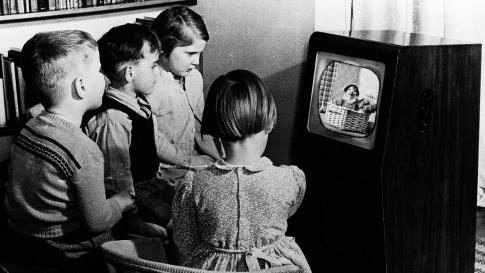 How has the way we watch TV changed?
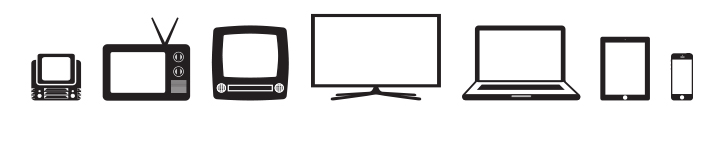 Why do products evolve?
What is the impact of product evolution?
How have these products evolved?
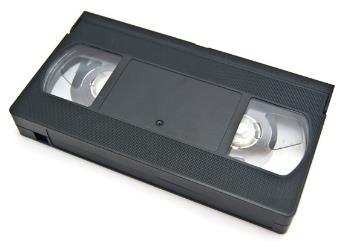 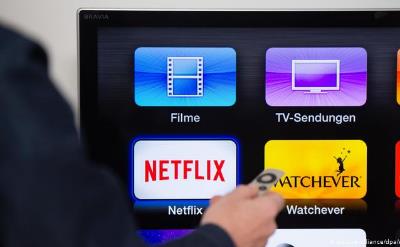 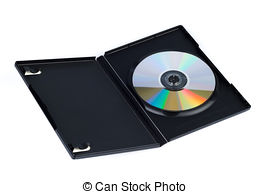 Video cassette
Streaming films
DVD (Digital Video Disc)
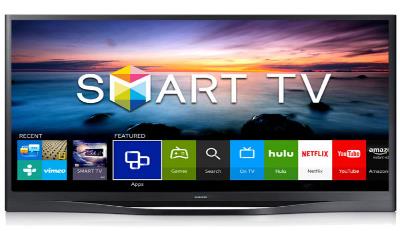 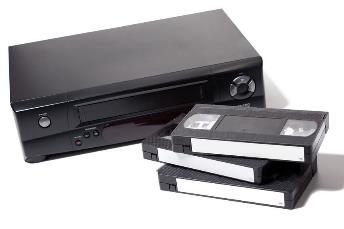 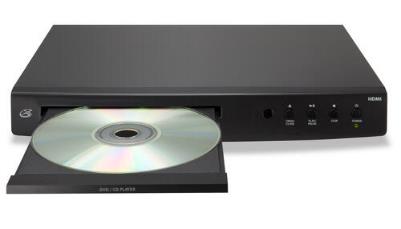 Video recorder
DVD player
SMART TV
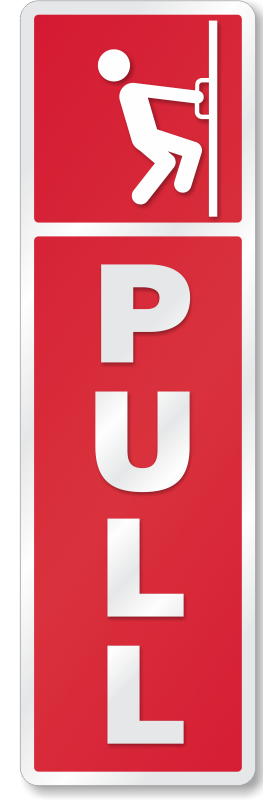 What is market pull?
-Consumer demand drives the development of new products to meet the new need.

-Market research usually helps define what the product will do and how it will perform.

-This could arise from a problem/need in the market which manufacturers try to meet…
What is an example of market pull?
How many photographs did consumers originally expect to take with the first cameras?
What do we expect from our modern cameras?
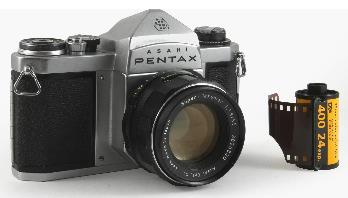 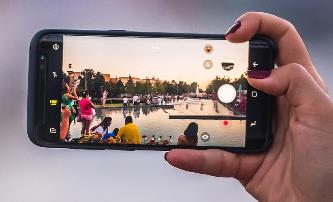 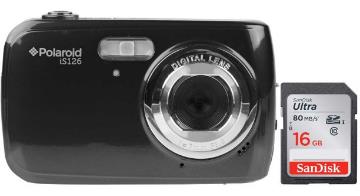 Consumers now expect their smart phones to hold thousands of images and video.
Early memory cards could hold 100’s of images.  But consumers demanded bigger capacity and more storage.
A typical film held 35 shots
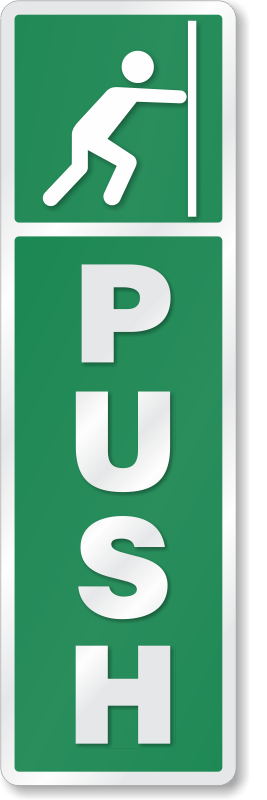 What is technology push?
-Advancements in technology drive forward the development of new products.

-Frequent releases of new, upgraded products encourages consumers to replace their current product.
What is an example of technology push?
Can you think of an example?
This technology was first used in air traffic control systems over 50 years ago.

In 2007 it revolutionised the design of the mobile phone…
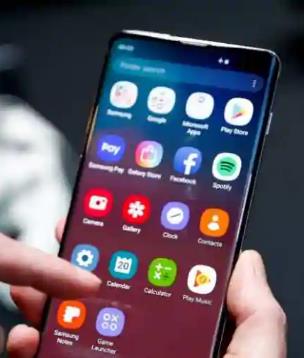 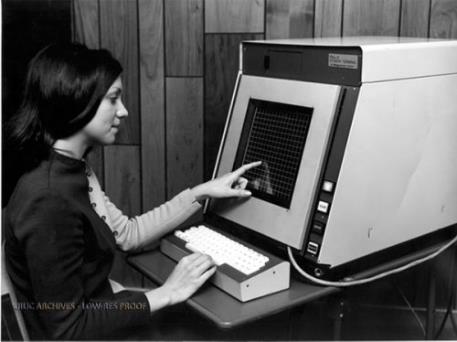 The touchscreen is a good example!
How has technology push changed the way we listen to music?
What came next?...
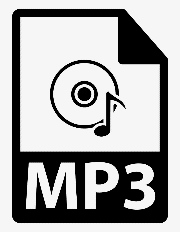 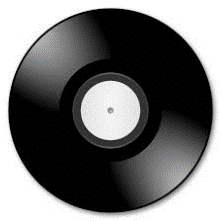 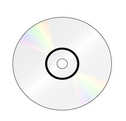 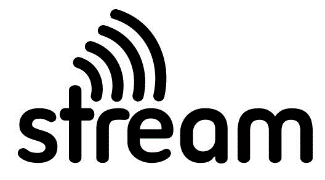 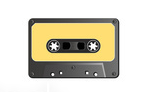 Vinyl record
Cassette tape
Compact Disc
Streaming services
MP3
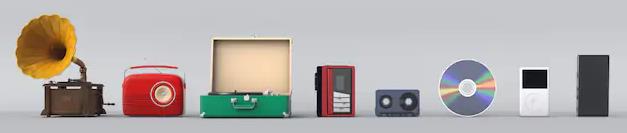 How do companies continuously improve their products?
What is R & D?
Companies invest a lot of money into 
Research and Development to remain market leaders.
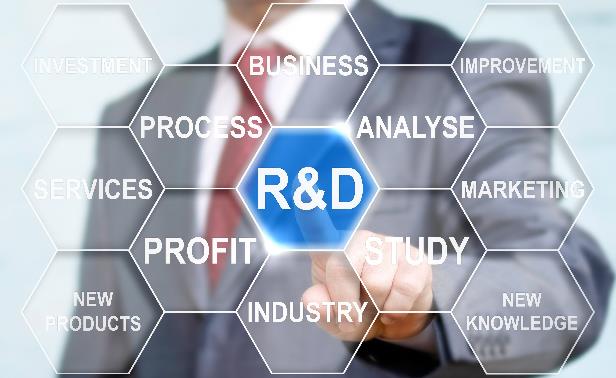 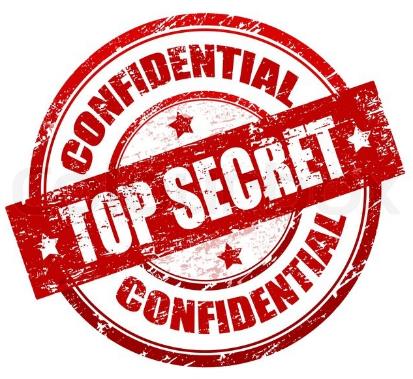 What do we mean by the term obsolete?
When a product is no longer useful or has been replaced by newer, better technology.
Can you think of any examples?
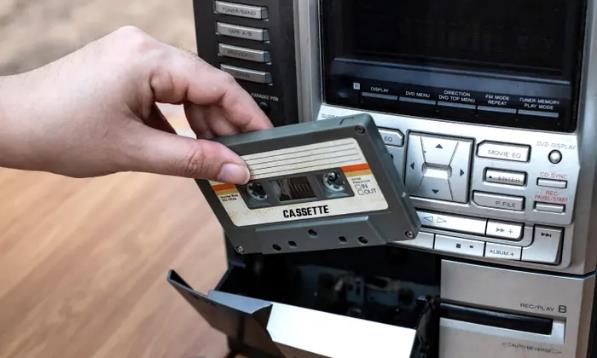 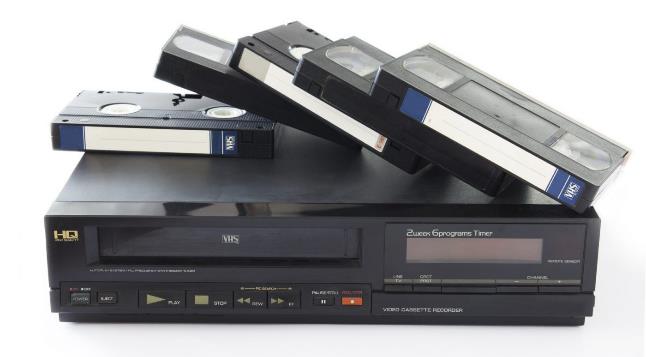 Audio cassette tape
Video cassette tape
How do market pull and technology push lead to product development?
Technology push
Research and development
Production
Marketing
Need?
Market pull
Research and development
Production
Marketing
Expressed market need
What is an iconic design?
These are products that have become extremely popular and are examples of excellent design.
These well known products can often be recognised world-wide.
Can you guess this example? Here are some clues…
-A child’s toy
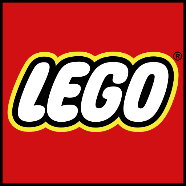 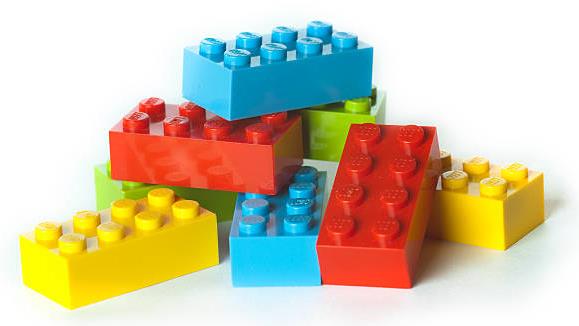 -Sold in many shapes, sizes and colours
-You can build many different things with it
-There are many copies but this was the original
What makes a product iconic ?
“Ground breaking design”

Sets new standards of design

Memorable

Widely recognised

Innovative

Stood the test of time
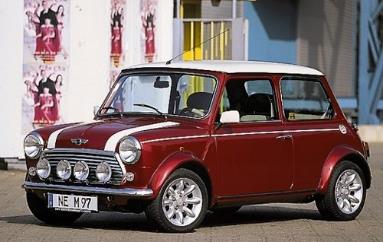 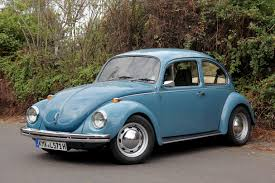 Mini
(Designed by Alec Issigonis)
Volkswagen Beetle
(People’s car)
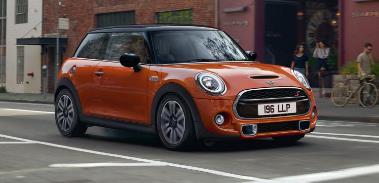 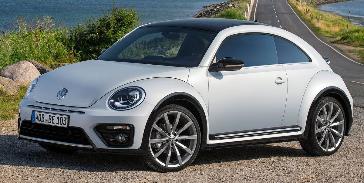 Do you recognise these examples…
Can you think of any other iconic products? 
Do you recognise these?
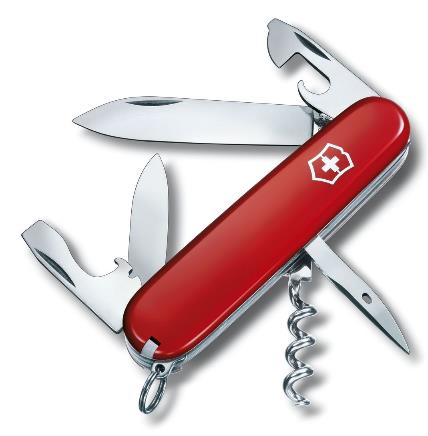 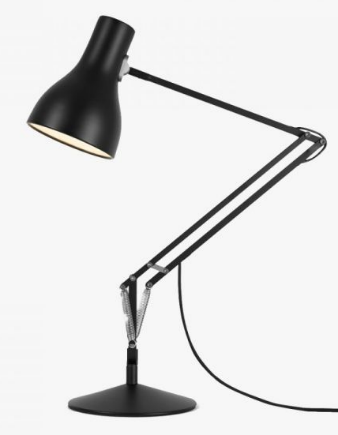 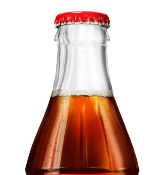 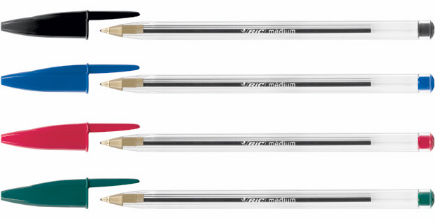 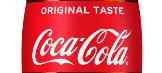 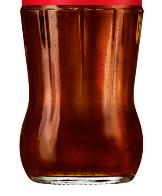 Swiss army knife
Coca-Cola
Anglepoise lamp
Bic Biro
What can you remember about the influences on the design of new products?
https://htrevisionzone.site/l2_engineering_influences_on_design/index.html
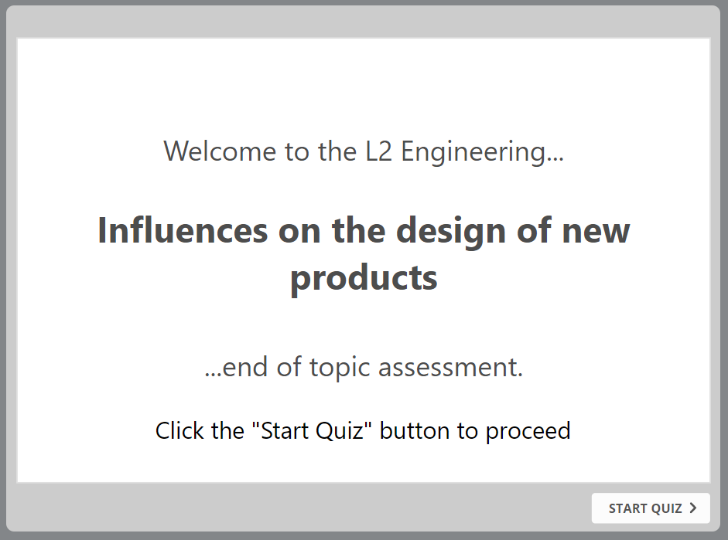 What can you remember about market pull and technology push?
A competing product is launched by another manufacturer.
A product or a range of products are developed, to solve the original need or problem
Which of the statements here link to technology push or market pull?
Touch Screen technology appeared in the mid 1960s. The technology began to attract research and development funding
usually does not involve market research
the need/requirement for a new product or a solution to a problem, which comes from the consumers.
The need is identified by potential customers or market research
Starts with a company developing an innovative technology and applying it to a product
Research and development in new technology, drives the development of new products.
What can you remember about market pull and technology push?
Working on plain or lined paper, copy the statements on the previous slide into the correct sections.
Technology push
Market pull
Why do products become obsolete?
What is 
market pull?
What influences the design of products?
What is 
Technology push?
What is
planned obsolescence?
What are 
design trends?
What do we mean by
iconic design?
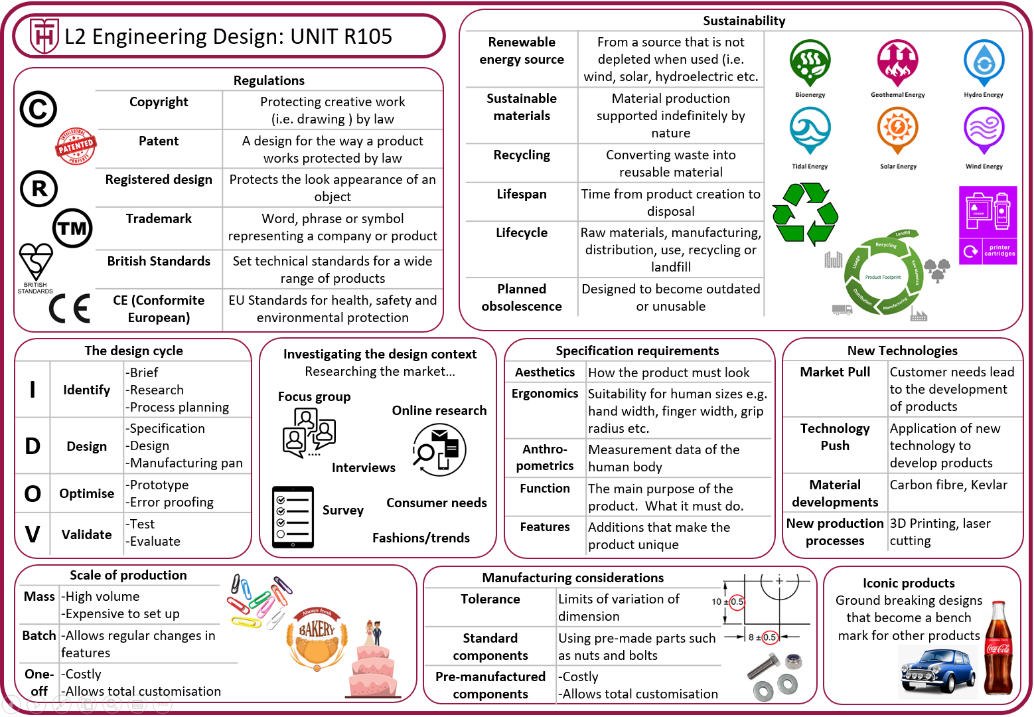 Using the knowledge organiser…